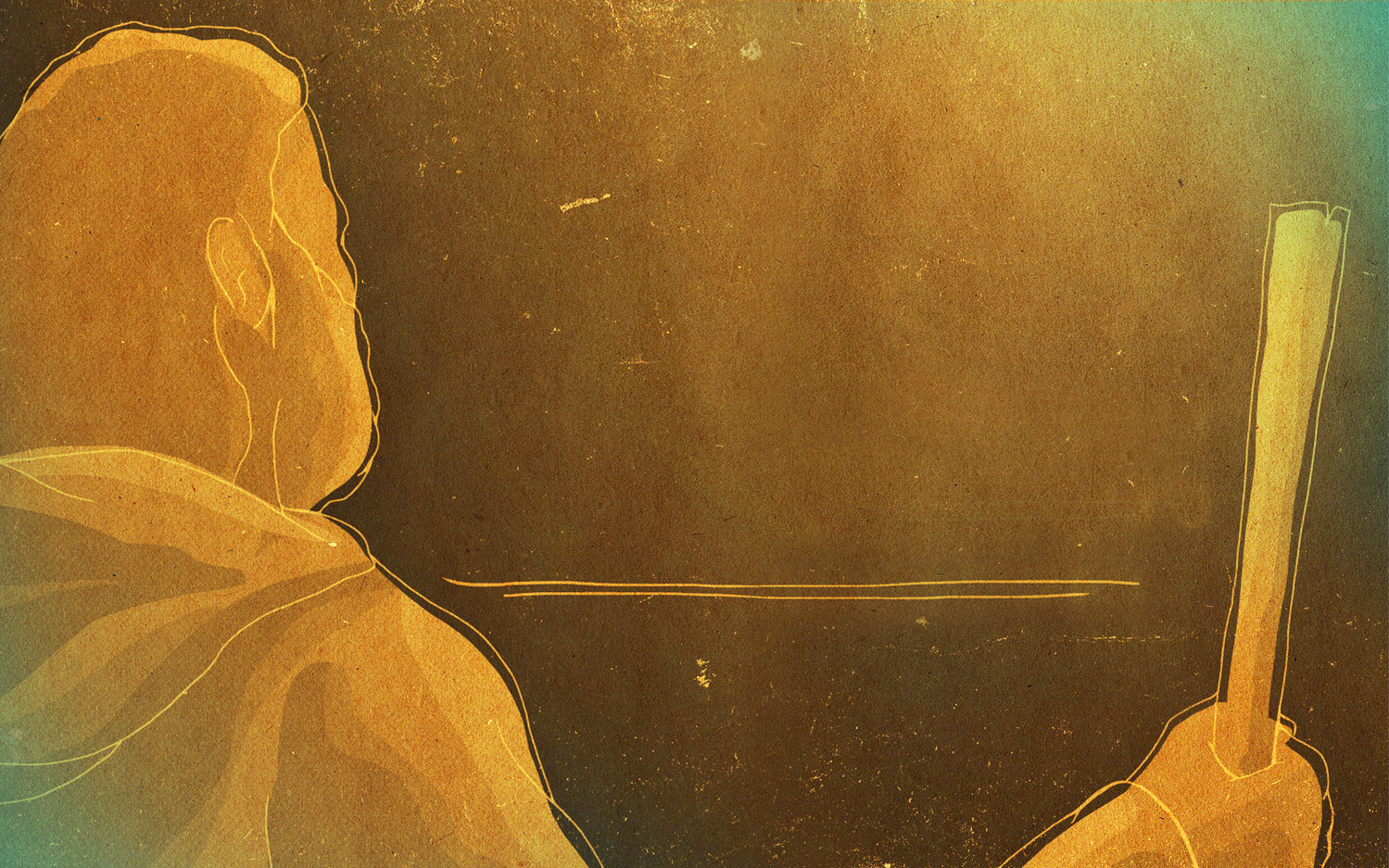 3 Profiles of Shepherds
1 Timothy 3 & Titus 1
[Speaker Notes: **Explain the FORMS….

From time to time magazines and websites will do an in-depth interview with a dynamic leader. These are nicknamed a Profile Piece, because you are getting a description of the leader from several angles…personally, professionally, socially – what is this leader like?  Well, the profile piece tells you…in fact, it usually generates an emotional response.  People think: I’d love to work for his company…or sometimes: wow, he’s ruthless, I’d never work for that company.

But by seeing the leaders profile from several angles – you have a very good idea of what being in his organization is all about.

In 1 Timothy 3 and Titus 1 we also find an impressive leadership profile.  It is the profile of a leadership model that has lasted for over 2,000 in churches all over the world.

As Ben said last week, this is not just a list check-list. It is so much more.  Today, we want to look at 3 profiles presented in these chapters.

First, we will look at the Profile of a Shepherd’s most Positive Qualities.  Those traits he has, and aspires to grow in.

Secondly, we will look at a negative profile.  This is important too.  What are the things He is wise enough to avoid. Behaviors and habits that he knows are a dead-end, so in his life – he avoids them.  What are the things he knows are unfruitful and unproductive.

Finally, we will look at the Profile of a Shepherd in his relationships.  What effect does he have on the people around him?  These three profiles will highlight his Faith, Character, and His Ability…]
Profile of His Positive Qualities
Blameless/Above Reproach: no evil charge can be sustained. (Luke 22:31-32)
Temperate/Vigilant: wisdom, watchful, self-control.
Sober-minded/Prudent: sound judgment, un-clouded. (Acts 26:24-25, Prov 6:6-8)
Good Behavior/Respectable: well arranged (appearance, here well arranged life.)
[Speaker Notes: 8 Qualities stated in the POSITIVE…These should be present in his life…


Blameless – when a man’s name is set forward there will always be charges. There will be questions – bc the man WILL have sin in his life.  The question is not has he sinned. The question is: how does this man handle sin. Does he turn from it or does he continue in it.


Above Reproach – Word comes from a professional boxer who has such a tight defense that he cannot be hit down.  This is both funny and really serious at the same time, because I am sure the elders do feel like they have been in a boxing match with Satan after some long days.  But the point here is that those who would try to knock down an elder with accusations of sin – just can’t hit home.  The accusations are shown to be inconsistent or inaccurate or baseless.  Just as Jesus stood trial, but no TRUE testimony could be given against him – Elders are those men who when their life is examined, very well may be criticized – but the criticisms are invalid.  As the NASB translates it – they are simply able to “Rise Above” what ever critical shots others might take at them.  These men have lived their lives in a way that their excellent character and choices – even their quickness to repent – proves their Godliness.


TEMPERATE:  This is a great example of where looking at various translations helps you get the fullest sense of the words being translated.  
Vigilant:  You wouldn’t want a shepherd to be looking the other way when a wolf comes to attack the flock.  He is watchful and vigilantly so.  The literal translation is “holding no wine” but it is the the soberness of watchfulness that is metaphorically being conveyed here.  The elder is not impaired in his ability to watch over the flock.
Temperate: Is also a good translation of this word, because this is a man who faces threats to the flock with level-headed action.  He doesn’t panic or over-react but has a proper reaction to the danger.  He is neither inflamed nor unresponsive, but is able to act for the good of the flock.

*sober-minded….Boaz (not Samson). – evaluate and react with wisdom.


*** This is another one of those qualities where various men, with various strengths & weaknesses will fall somewhere on the spectrum. He doesn’t have to be Einstein – but he does need to demonstrate mental clarity.  Prudent – Sound mind –well applied. Men who get talked into things easily and men who gullible and men who are cannot follow reasonable and logical discussions have no place in an eldership.  Elders must be able to work together to make decisions.  And if one man is incapable of making reasonable decisions, or is swayed away from the wisdom of the Bible he will be a ticking time bomb of problems for the church.

He then uses this sound mind with prudence – concern and thoughfulness for what lies ahead. This is one who like the ant – shows care and thought for the future.

** Signs of a Prudent Man:  Men who have practiced good priorities. Men who have forseen problems at home and dealt with them.  Men who get their point across in conversation (you can agree or disagree – but you certainly know what they said.)  (Guys who don’t make short-sighted decisions….Ignoring problems only to have them get worse. )

** Prudent Choices Shepherds have to make…. Long-Term Impact of Hiring and Firing.  Long-Term Impact of Delegating to Deacons.  Long-Term Impact of Expediencies – Knowing When To Forge Ahead and When To Concede To Weaker Brethren. 

**Long-Term Impact that Being An Elder Is Going To Have On THEM – are they in this to serve for years, not weeks.

Respectable – 1 Tim. 2:9  of clothing/appearance.

Respectable:  Certainly includes being a gentleman, but the word (like all of these) hits to the heart of the person.  He isn’t just well behaved or appropriately dressed.  He is genuinely worthy of our respect for his Christ-like conduct in even the toughest situations.  There are men with hearts of gold who stand for the truth, but do so in a manner that is so abrasive, rude, and insenstive that they could not possibly connect with the community as a representative of the congregation.  The Lord prevents these contentious people out of the eldership.

We are to look for men of fully respectable behavior.  Men whose manner of living is the evidence of good priorities, and good practices even when provoked.  Just think of Jesus when tempted by Satan - able to be bold, firm, and yet totally becoming and not the least bit inappropriate in his reactions and responses.

All Areas:  In His business He is fair, In His Language He is Kind, In his Dress he is Modest, In His Family He is honorable.  Thus we may have confidence that in the church he will always exercise Himself toward every member, toward every lost sheep, toward every one with good behavior for the edification of God’s people and the Glory of God himself.



Hospitality: Communicates love, thoughtfulness, impartiality, generousity, servant-hood.  *Not just a hospitable wife – HE is to be hospitable. 

Matter of Love & Stewardship:  Love is the primary motivator behind hospitality.  Loving our neighbors as we love ourselves, we have the spirit and attitude that will set aside our own preferences and seek their best interest.  We have a phileo for them, a sense of knowing that in Christ we can be friends even though they are currently strangers. Stewardship: Knows that their property is really God’s.  Uses their home and other blessings to build up others.

Importance:  For setting weak members at ease.  For building stronger bonds within the church, by having small groups into their home.  A sense of openness and helpfulness.  One of the leading causes of new converts falling away is when they are not welcomed into the family.  This is often because members of the church do not spend enough time together outside of the worship assembly.  A hospitable elder can be the catalyst of change to create stronger bonds.

Demonstrates:  It is very difficult for a man to be Hospitable without the cooperation of his wife in preparing their home. This is another trait that shows he and his wife have learned to work together, and that she respects his wishes to open their home.  On the flip side, if a man’s wife is very hospitable, but he is an old hermit - then she can work to help him develop this quality.  Their teamwork in being hospitable together is just more evidence of their spiritual maturity and willingness to extend Christ love.]
Profile of His Positive Qualities
Hospitable: generous, treating guests, including strangers, with kindness. (Heb. 13:2, 1 Pet 4:9, Acts 28:2)
Lover of What is Good: promotes virtue.
Just: treats others with justice and judges fairly. (Colossians 4:1)
Holy: devout towards God.
[Speaker Notes: 5 Qualities stated in the POSITIVE…These should be present in his life…


Hospitality: Communicates love, thoughtfulness, impartiality, generousity, servant-hood.  *Not just a hospitable wife – HE is to be hospitable. 

Matter of Love & Stewardship:  Love is the primary motivator behind hospitality.  Loving our neighbors as we love ourselves, we have the spirit and attitude that will set aside our own preferences and seek their best interest.  We have a phileo for them, a sense of knowing that in Christ we can be friends even though they are currently strangers. Stewardship: Knows that their property is really God’s.  Uses their home and other blessings to build up others.

Importance:  For setting weak members at ease.  For building stronger bonds within the church, by having small groups into their home.  A sense of openness and helpfulness.  One of the leading causes of new converts falling away is when they are not welcomed into the family.  This is often because members of the church do not spend enough time together outside of the worship assembly.  A hospitable elder can be the catalyst of change to create stronger bonds.

Demonstrates:  It is very difficult for a man to be Hospitable without the cooperation of his wife in preparing their home. This is another trait that shows he and his wife have learned to work together, and that she respects his wishes to open their home.  On the flip side, if a man’s wife is very hospitable, but he is an old hermit - then she can work to help him develop this quality.  Their teamwork in being hospitable together is just more evidence of their spiritual maturity and willingness to extend Christ love.


Loving Goodness: People pursue and exude what they love. They are self-motivated in the things they love.  His love for good drives him to serve God’s kingdom.

Just: Col 4:1 – fitting of all leaders. 2 Thes. 1:6 (fairness)

Holy: Heb 7:26 – abstaining from sin.  (1 Tim. 2:8 – clean handed)]
Profile of Negative Qualities He Rejects
Not Given To Wine: not a drinker.
Not Violent/Not Quarrelsome: not a man who comes to blows; not a fighter. A gentle peacemaker.
Not Fond of Sordid Gain/Free from Love of Money: neither covetous nor a lover of money. Does not make money in a sleazy way. 
Not Self-willed: not stubborn or self-pleasing.
Not a Novice/Not Conceited: not a new convert. Protection from pride and condemnation.
[Speaker Notes: Every great leader recognizes certain behaviors lead to failure and defeat.  Great athletes know they can’t eat an unhealthy diet.  Great military leaders know they can’t leave a base un-defended.  Great chef’s know you can’t cook exquisite meals with terrible ingredients.

Christian Shepherds also know that certain behaviors lead to spiritual failure and defeat.



4 Qualities stated in the Negative…these should not be present in the man’s life……these are things he has clearly rejected in life.

Wine:  Can you imagine an elder showing up to an elders meeting drunk or to church with a hangover!  His ability to reason, and his dignity would be shot in an instant.  One cannot be both Vigilant, Sober-minded AND DRUNK!

An elder who is not addicted to wine give the congregation 3 Strong reasons to be able to trust and follow him.  (Shows His Good Discernment, Trust In Christ, Not A Crutch, Freedom from Evil Influences So His Judgment is Uncompromised.)
1.  He knows that alcohol is dangerous.  He doesn’t mess around with something that has cost so many their very souls. (He doesn’t play with fire.) This is very important especially in our culture.  Our society continues to use alcohol recreationally as if the millions of lives damaged by this drug mean nothing.  Elders take the warning of the Bible very seriously and would never abuse alcohol in any sense, and certainly would not become alcoholics.

2.  Being an elder is not an easy job.  Any leader in the church can relate to Paul’s words as he described his sleepless nights and his “daily concern” for the church.  An elder must not be addicted to wine, because in the pressures of his position, he might easily go overboard - depending on alcohol as a crutch rather than turning to Christ.  No man can serve as an elder if this is the way he handles problems.  Because he will be the one helping MANY MANY sheep face the most challenging problems of their lives!

Freedom from influence in his decision making.  There will be times when members hear of the elders choices and feel like asking “What were they thinking!?”  While this is unavoidable, we can CERTAINLY avoid creating doubt in the member’s mind by having an intoxicated elder at the helm.  We don’t have to look any further than the Exxon Valdeez to remember the danger of a drunk steering the ship.  For the same reasons, and elder cannot be addicted to wine!




NOT Self-Willed…..head-strong
NOT SELFWILLED: This is a two-fold quality.  First and foremost it describes a man who desires to see GOD’s WILL accomplished. He is not consumed with the kind of selfish ambition James warns us about.

Secondly – in seeking GOD’s WILL, he does not function as a “lone ranger” to force his preferences. He works in partnership with fellow shepherds to form an agreed-upon plan of action.

*Imagine this with literal shepherds – after debate and discussion a day for sheering sheep is appointed, or a field for leading them to is appointed. It would be wrong for a lone-shepherd to take part of the sheep to a different field.  It would be wrong to sheer the sheep on any day, but the agreed upon day.  ONE ELDER may believe he has a “better” plan – and sometimes he might – but he cannot allow his “self-will” to dominate. He must find a way within the Biblical cooperation God has set in place.

NOT QUICK TEMPERED: James 1:19:  slow to wrath.  Elder has to be able to listen, even when it boils their blood, so that they can respond fully to the problem.  *John 2 – has zeal, but it is Godly.

GENTLE:  KJV: Patient. Used 5 Times In N.T. (3 Gentle, 1 Moderation) 

This word is not translated as patient anywhere else in the Bible and while an elder should be patient, this is not really the full meaning of this word.  Gentle-Self-Control is the best way to describe this concept.  It includes the idea of being long-suffering, but exceeds it by calling for gentleness and personal control in all walks of life - not just when enduring a hardship.  This trait says a lot about an elder’s “approachableness.”

Peaceable:  Not Quarrelsome.
It all describes the same thing.  A guy who isn’t looking for fights, isn’t looking to stir up trouble in the church. He is not devisive and self-willed like Diotrphes in 3 John, but is one who loves the brethren and seeks peace between man and God, as well as within the church.

NOT NOVICE:  
Age alone is not sufficient.  Although the older typically are more spiritually mature, more level headed and wise, it is certainly not always the case.
Experience alone is no subsitute.  Just because a man is successful in business or in leading civic groups, does not mean he is prepared to keep watch over the souls of a local church.  Also, just because he has filled a pew for many years is not enough.
Knowledge:  I’ve met some really smart Christians.  Men and women whose intellectual capacity is impressive and admirable, but TRUE WISDOM, the application of that knowledge only comes with maturity - and being born with a High I.Q. is not enough.

God is telling us to look for someone who is well-planted.  Their love, wisdom, and faith are mature - and that is a man who will stay well-grounded when the temptations of pride come knocking at his door.]
Profile of His Relationships
The Husband of one Wife: a one woman man.
A wife of dignity, speech, sobriety, and faithfulness.
Manages his own Household Well: Sets in place/takes care of the priorities and people.
Children under Control: leads his children to God and away from sinful, empty living.
Good Testimony Among Those Outside: has an upstanding reputation.
[Speaker Notes: CHILDREN:  Keeping Children – He is involved in his kids lives. Not just his awesome wife.  He is a man whose children respect him. He can direct his children with DIGNITY – not just bribing them into everything.   Keeping Children Under Control – Active Involvement.  Once a parent – always a parent.  This man is involved with his kids who may still be in the home, and while he certainly understands the idea of “leave and cleave” he is involved in appropriate ways 

Good Testimony: Avoid criticisms from the community.  And avoid the snares – the tempatations to abuse the position that Satan may hurl, and avoid the tempations to pride and haughtiness Satan might hurl.

Our other side.  This is not just a matter of whether or not someone is a hypocrit.  This is a matter of what a person is like, when they aren’t all dressed up and on their best behavior.  The sad truth is that members of the church don’t know one another as well as they should, because our time spent together is often very one-dimensional.   When you see someone in their workplace, on their vacation, in their neighborhood or out at a ball-park then you have a much more well-rounded picture of that person’s character.]
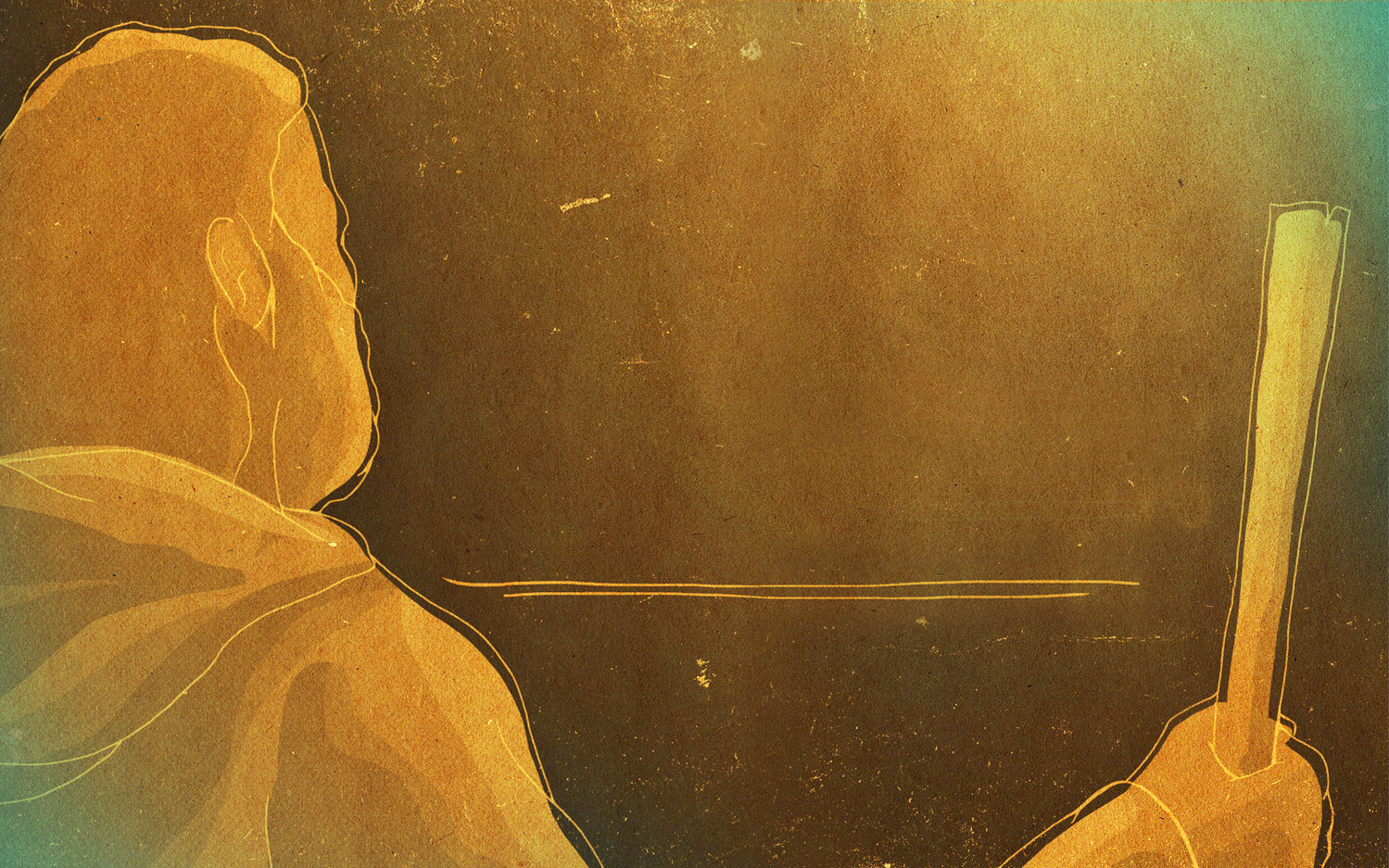 3 Profiles of Shepherds
[Speaker Notes: Jesus is the ULTIMATE Shepherd…]